جامعة أبو بكر بلقايد تلمسان
                                      
 قسم الفنون
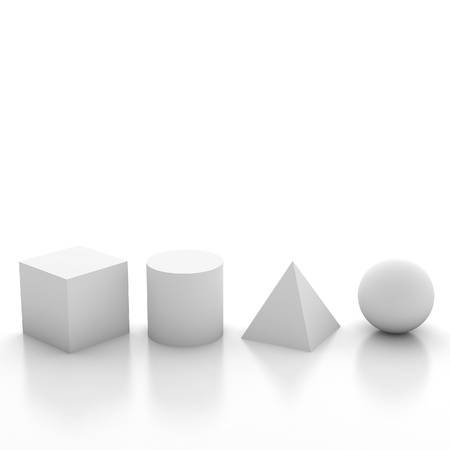 حجم و فضاء 2
الأستاذة  ل. بن أباجي
كيف يمكن انجاز أسطوانة
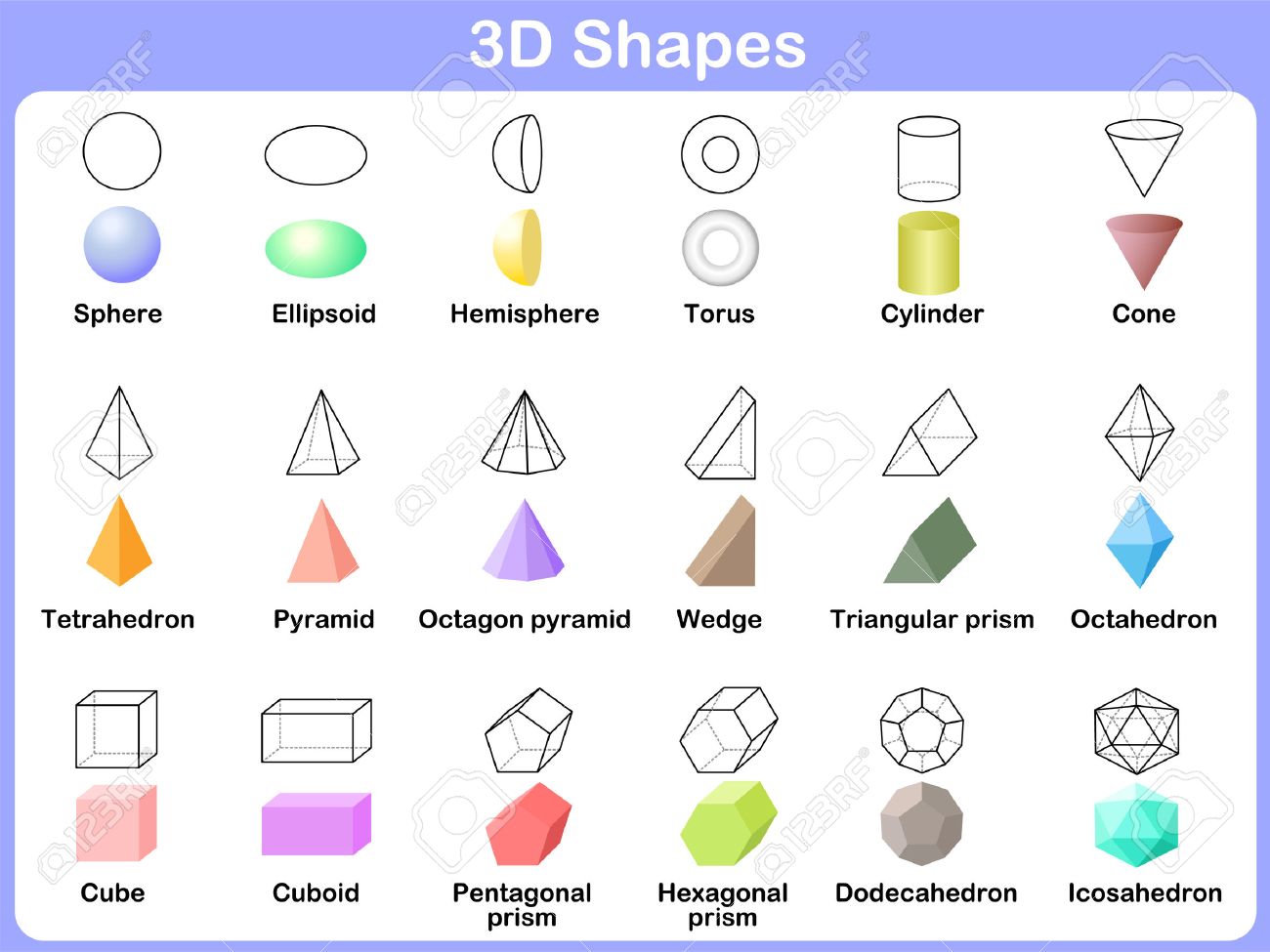 لانجاز أسطوانة/ 
تحديد السلم
رسم المخطط
تحديد مكان الزيادة
مخطط الأسطوانة